Абсорберы
Аппараты, в которых осуществляются абсорбционные процессы т.е. поглощение агента жидкостью, называют абсорберами. Как и другие процессы массопередачи, абсорбция протекает на границе раздела фаз. Поэтому абсорберы должны иметь развитую поверхность соприкосновения между жидкостью и газом. По способу образования этой поверхности абсорберы можно условно разделить на следующие группы: поверхностные и пленочные, насадочные, барботажные (тарельчатые), распыливающие.
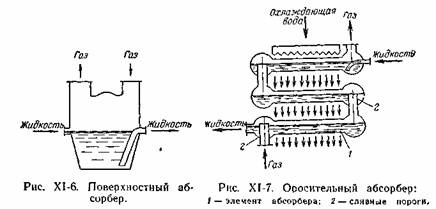 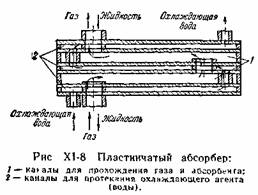 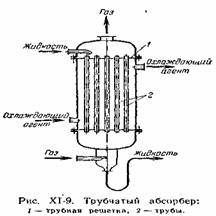 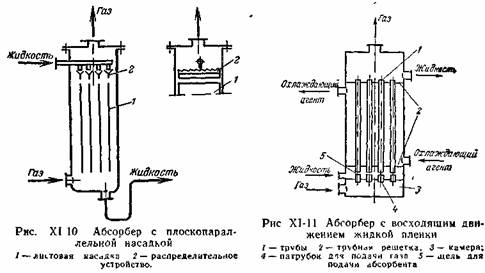 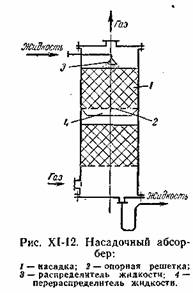 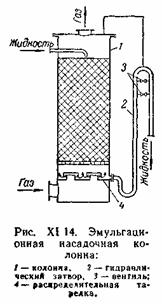 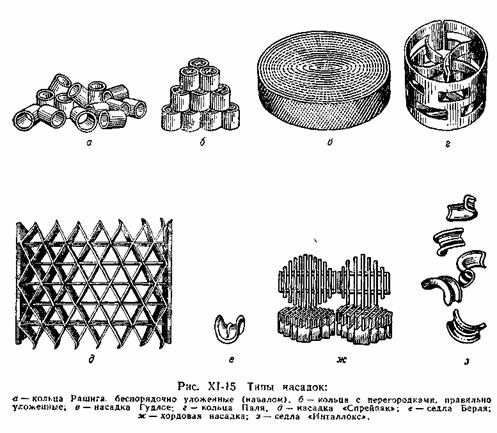 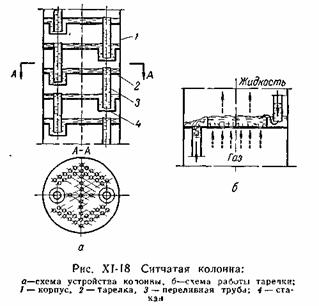 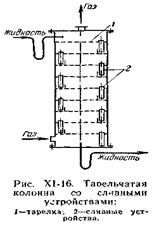 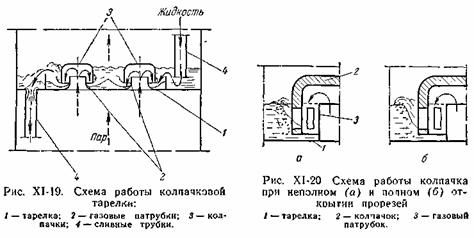 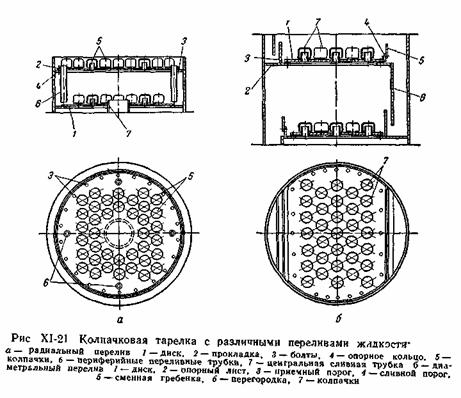 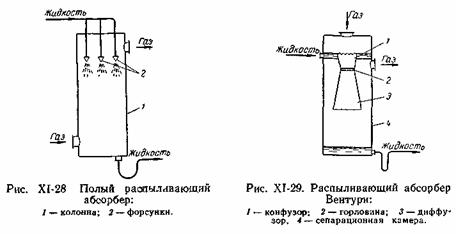